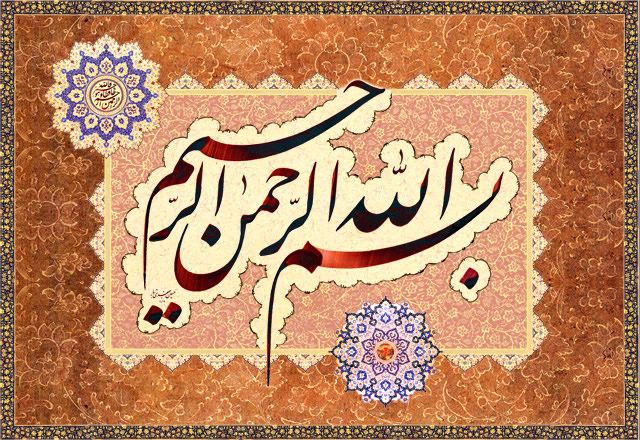 MRI
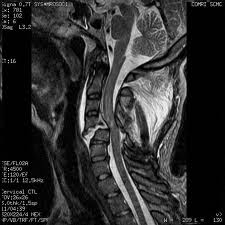 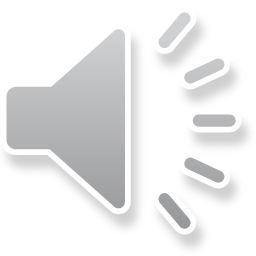 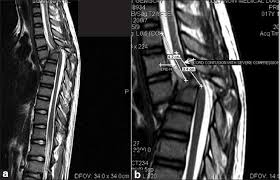 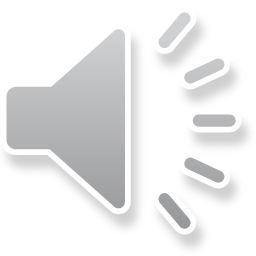 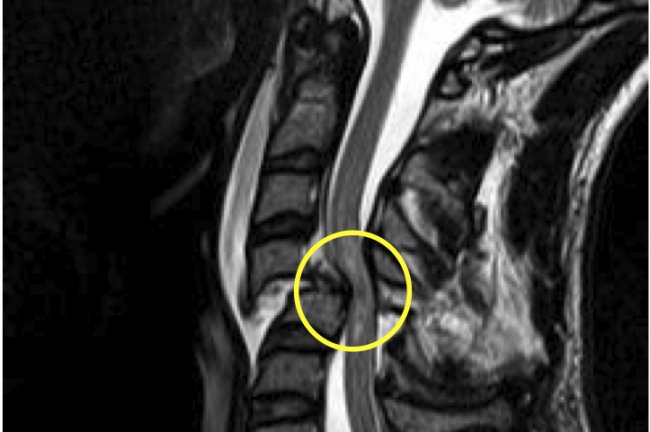 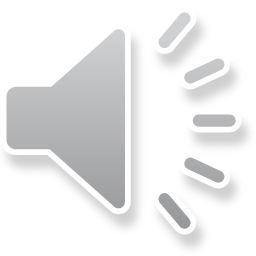 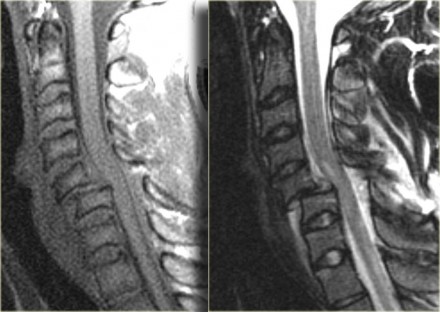 Bilateral interfacetal dislocation.  The MRI-findings are: Soft tissue swelling anteriorly, Disruption of the disc
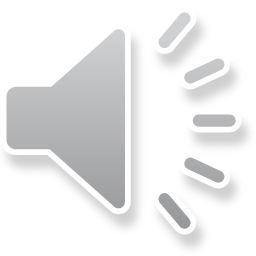 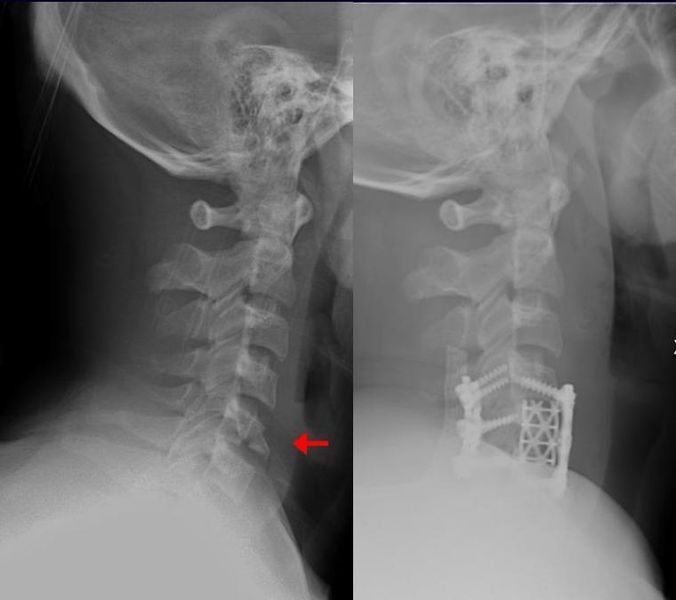 Teardrop fracture of the cervical spine before and after treatment with metal fixation.
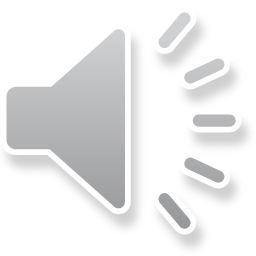 Cervical spine spondylodiscitis mimicking teardrop fracture
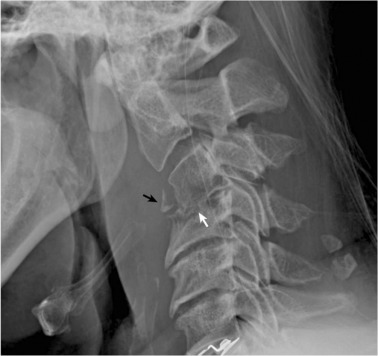 55-year-old male with cervical spine spondylodiscitis.
Spondylodiscitis is a combination of discitis (inflammation of one or more intervertebral disc spaces) and spondylitis (inflammation of one or more vertebrae), the latter generally involving the areas adjacent to the intervertebral disc space.
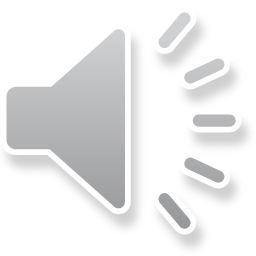 spondylodiscitis
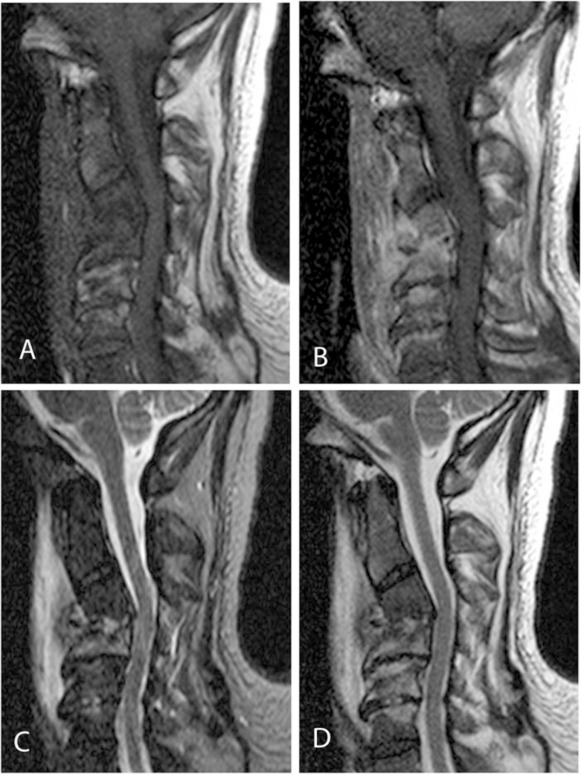 55-year-old male with cervical spine spondylodiscitis.
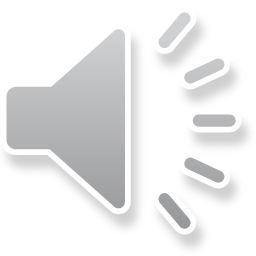 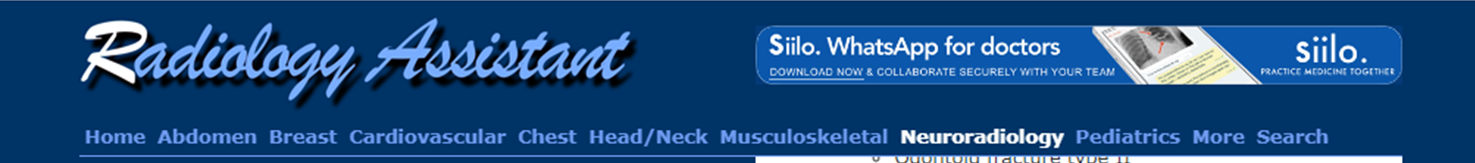 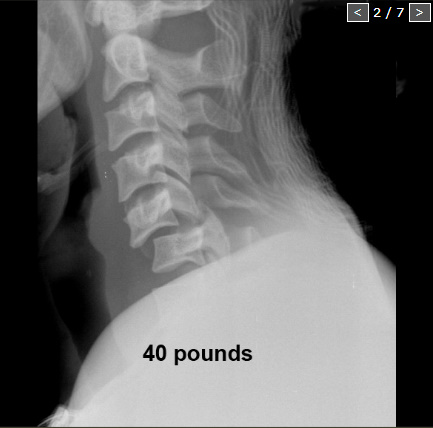 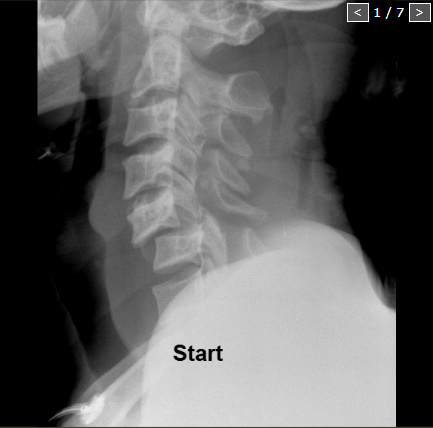 In order to regain normal alignment, progressive weights are used to lengthen the spine until reduction is achieved. Scroll through the images on the left.  Notice, that with 40 pounds the facets start to move, but it finally takes about 110 pounds before the neck is reduced.
Because someone is holding on to the neck while more weight is added, an actual 'clunk' can be felt in the neck indicating that reduction is achieved.
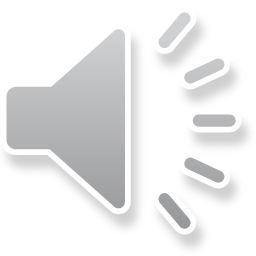 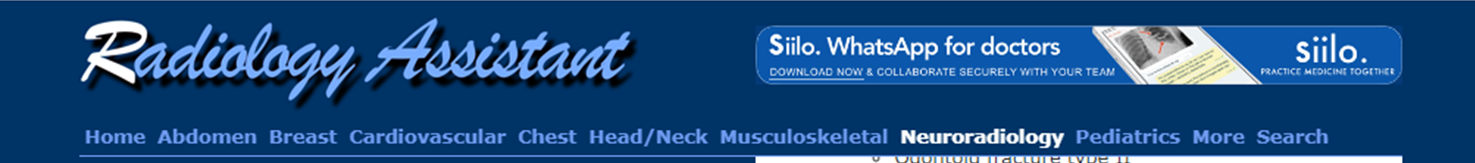 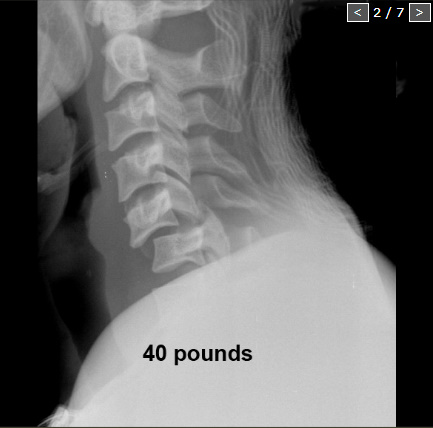 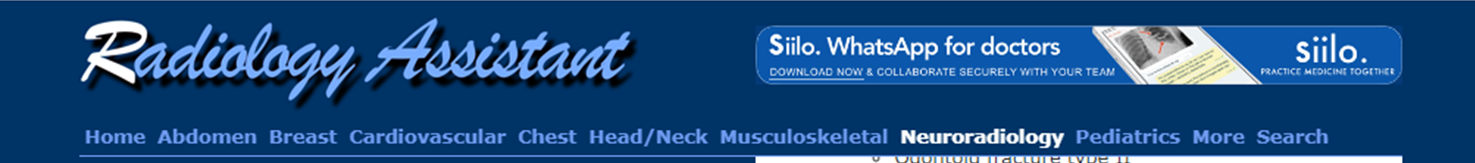 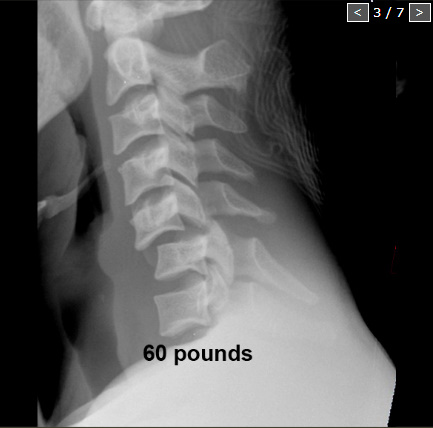 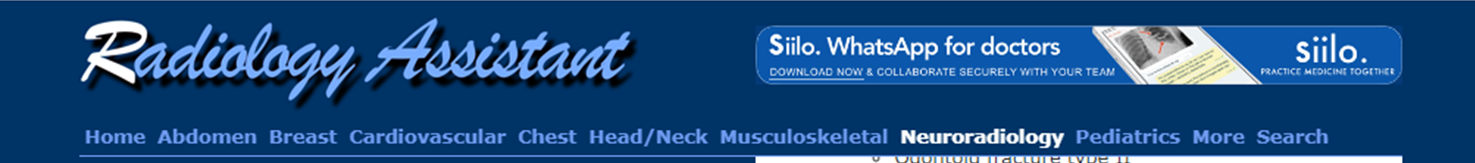 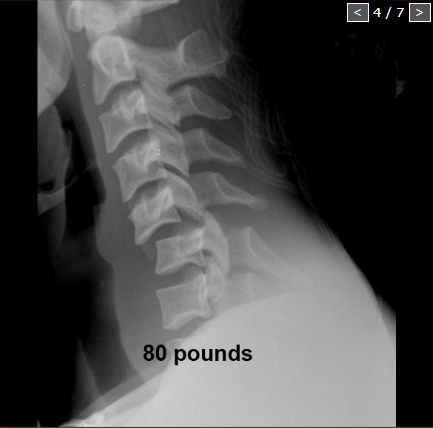 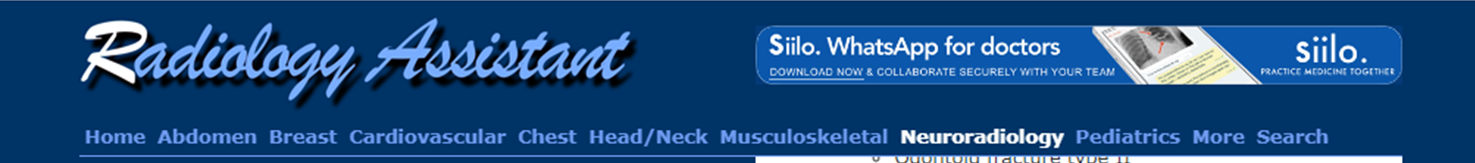 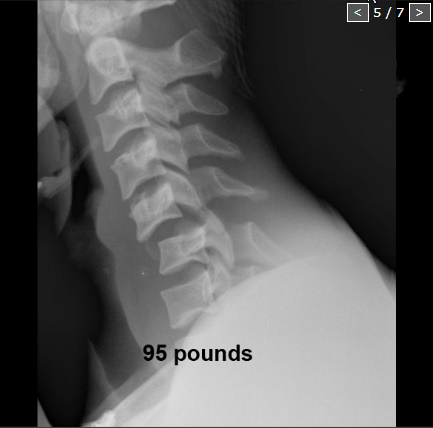 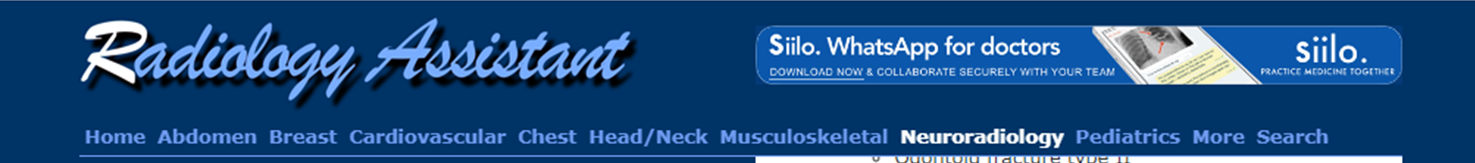 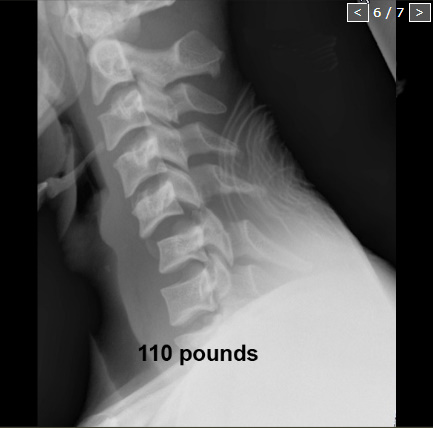 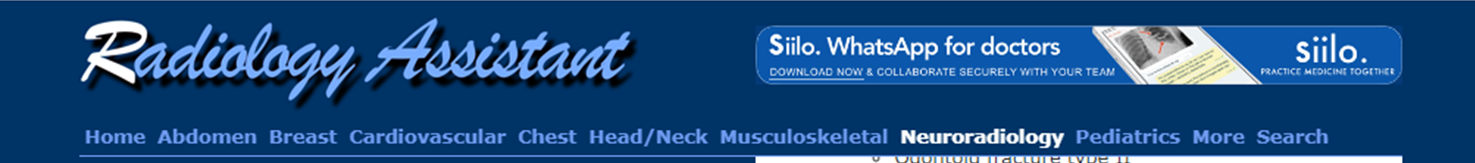 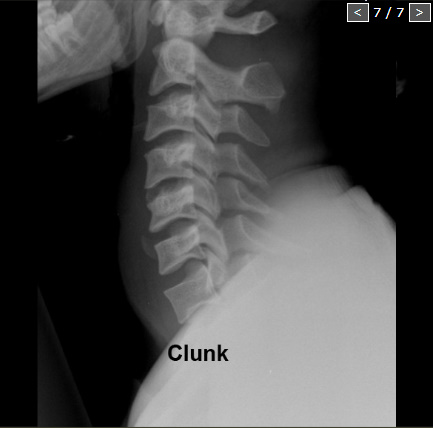 Cervical spineFlexion/Extension lateral cervical
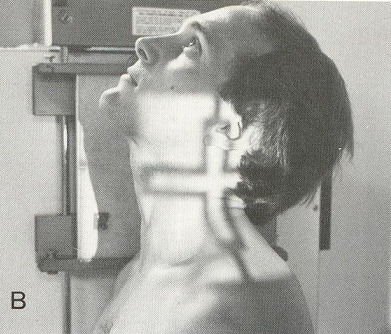 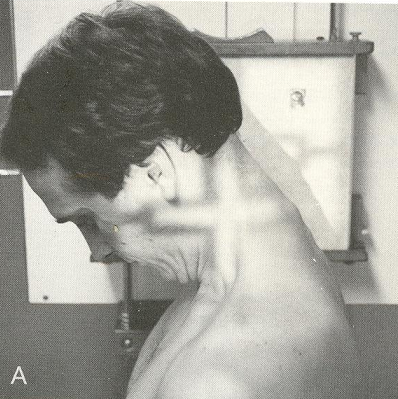 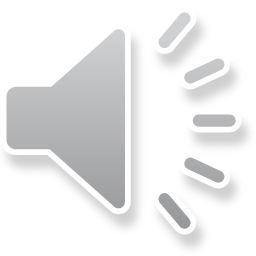 Cervical spineFlexion/Extension lateral cervical
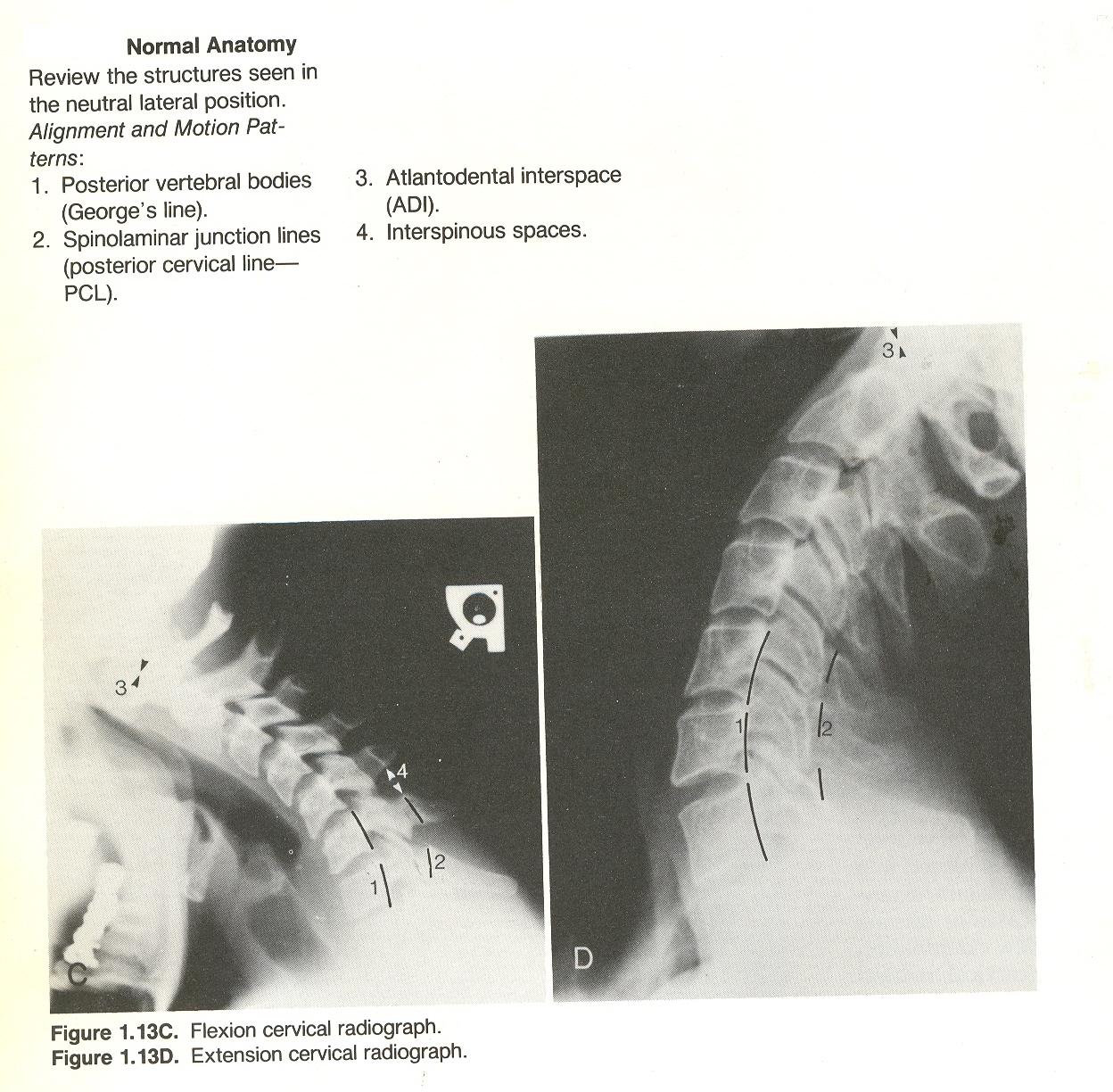 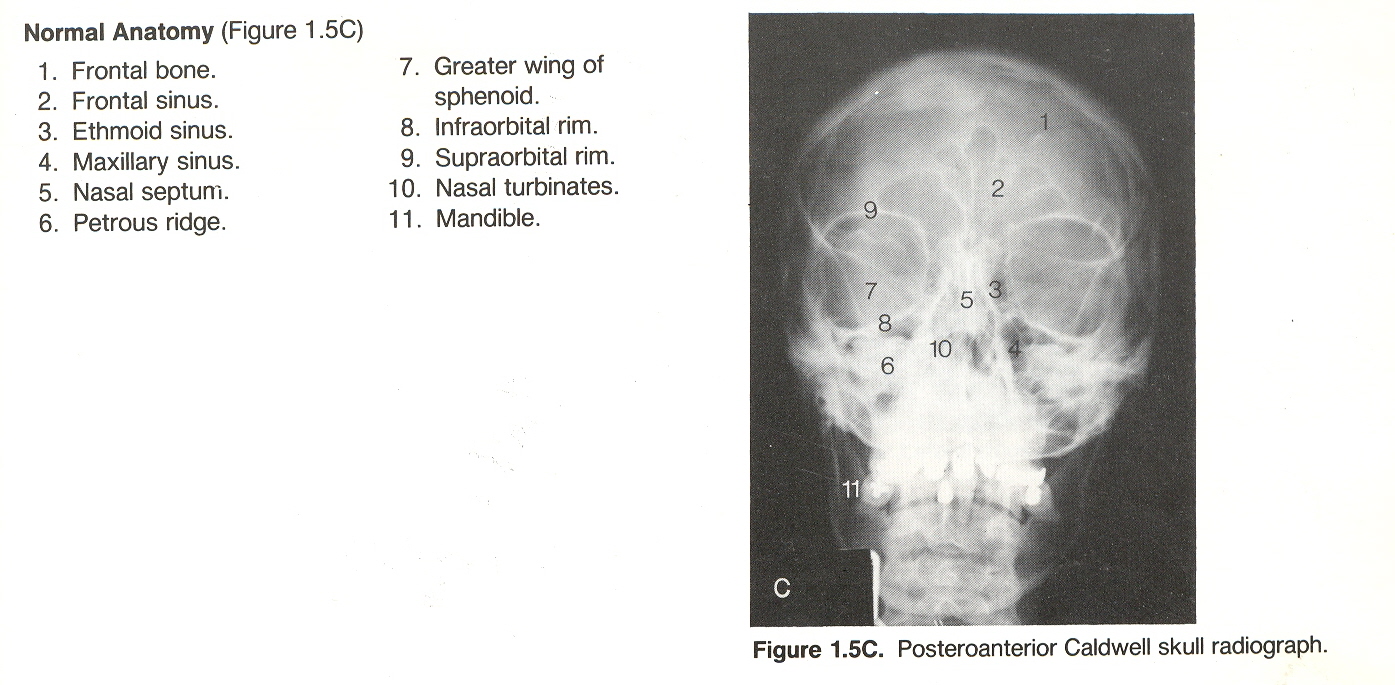 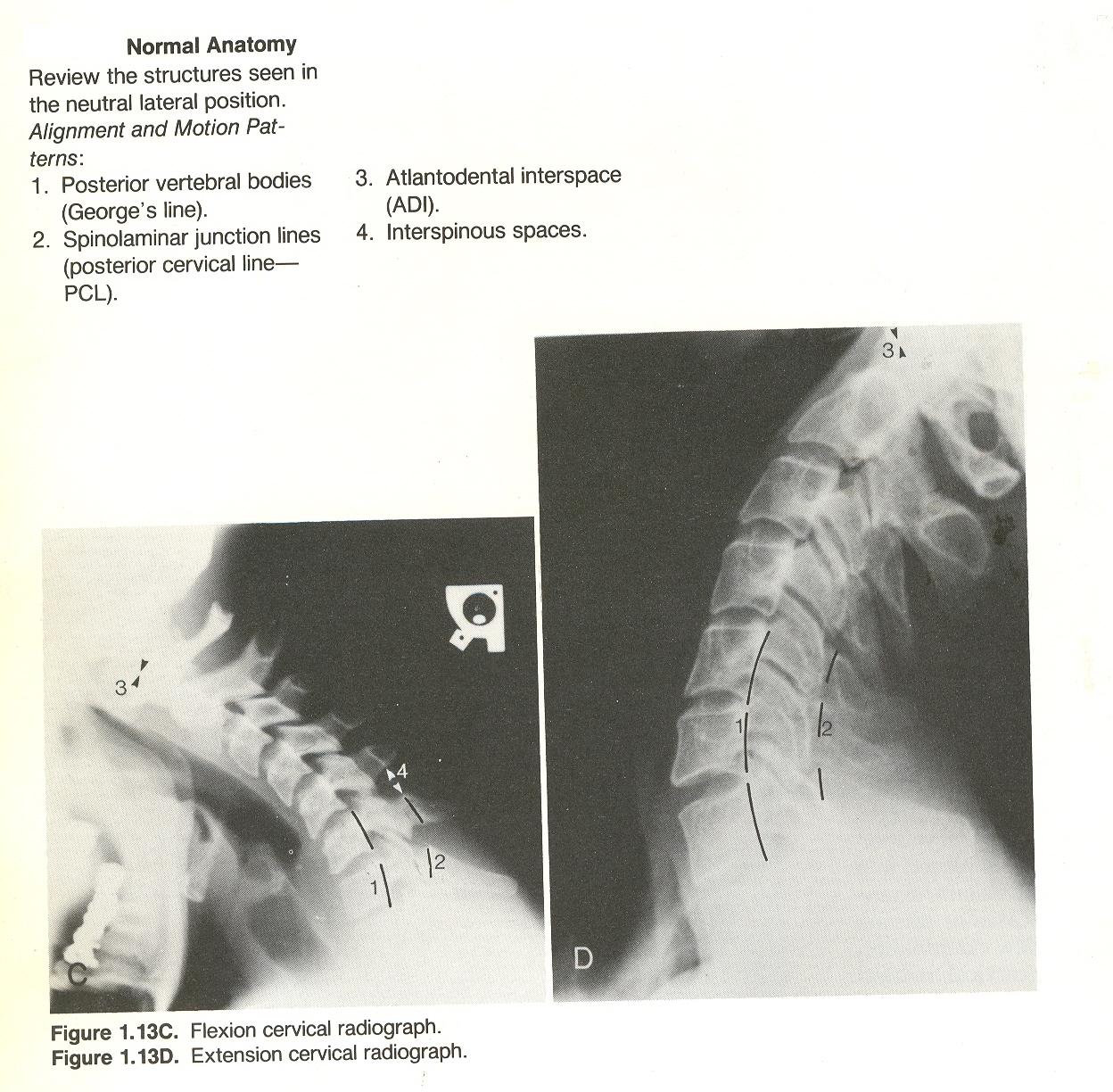 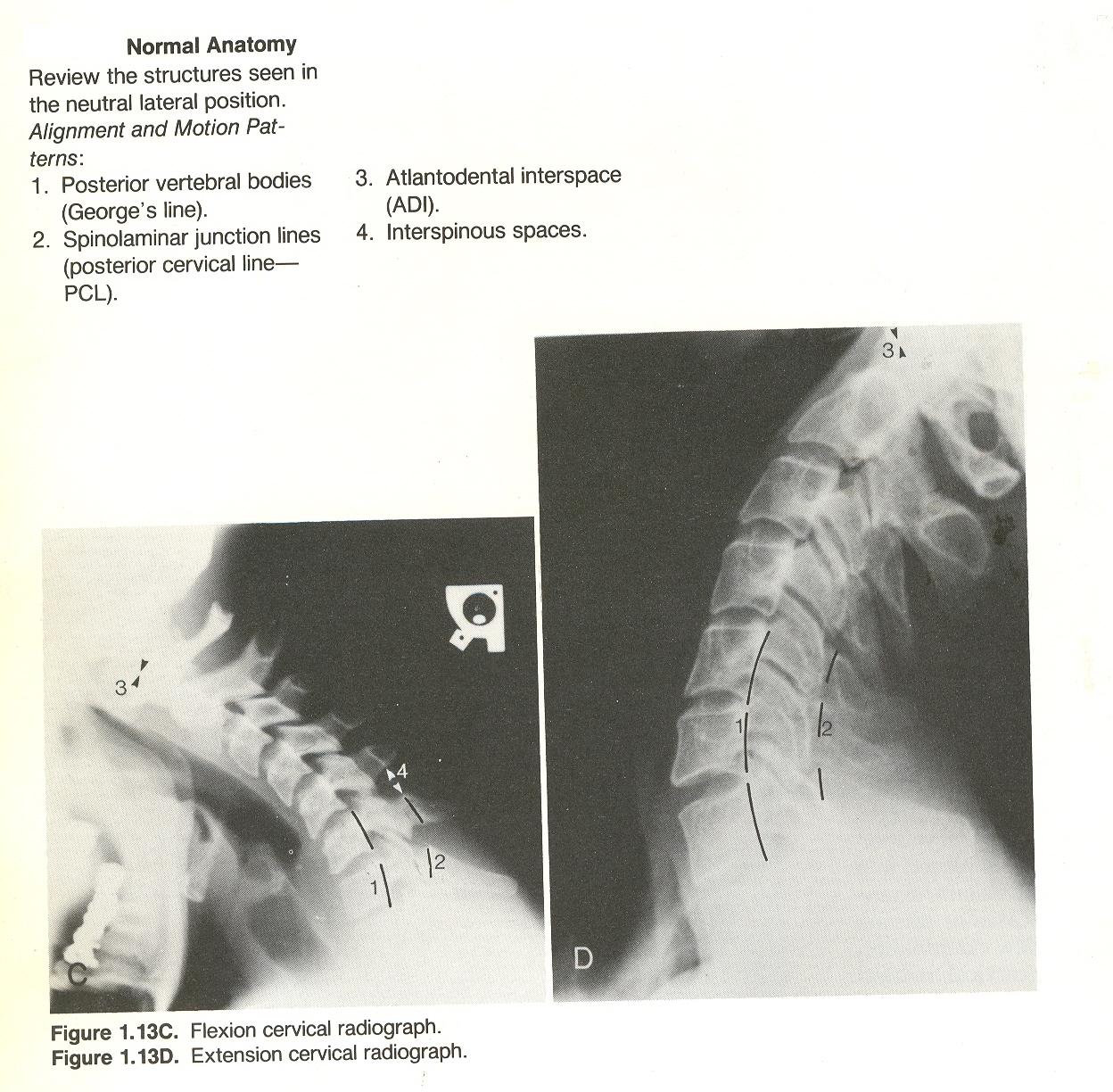 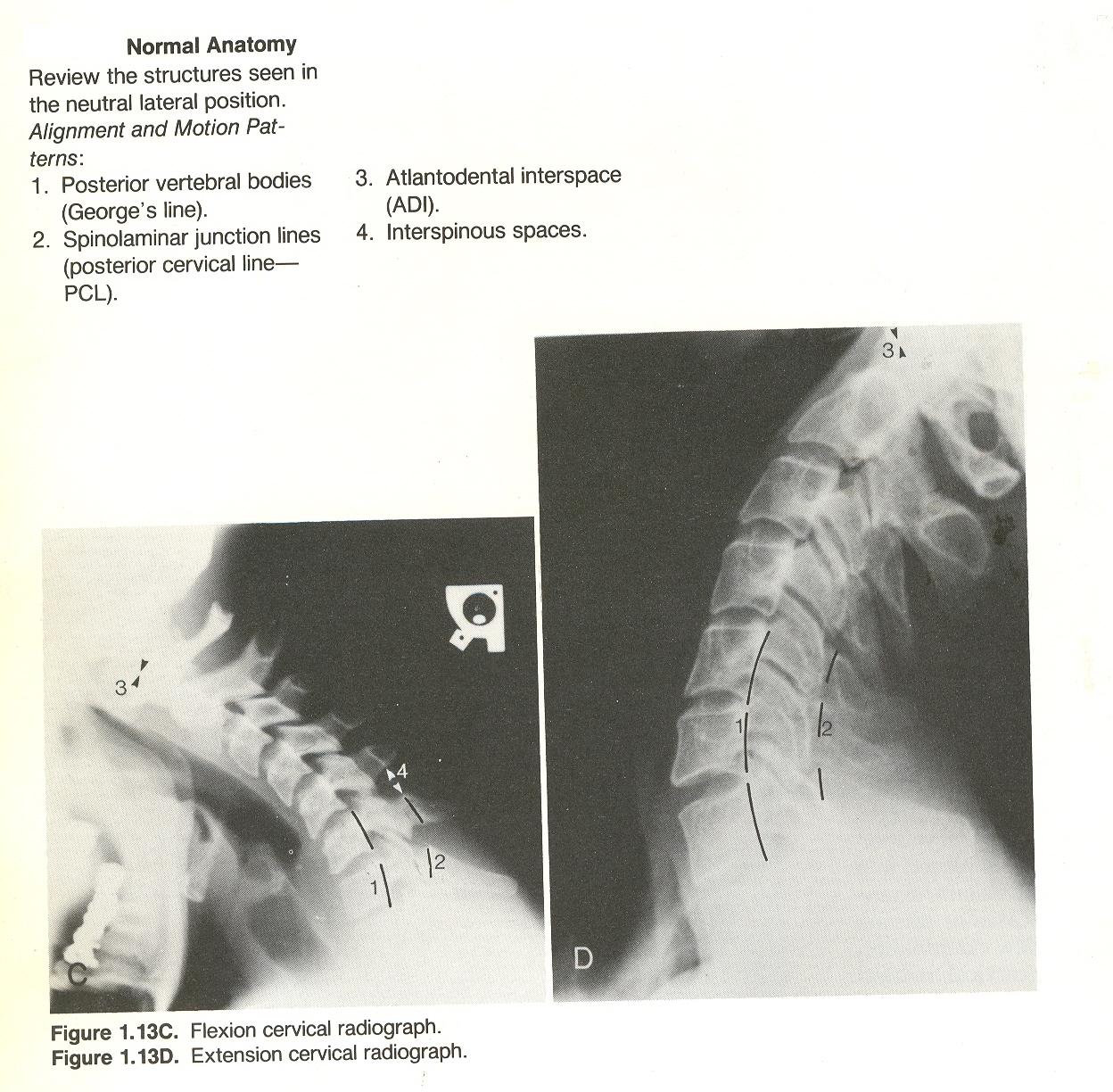 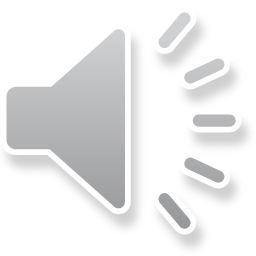 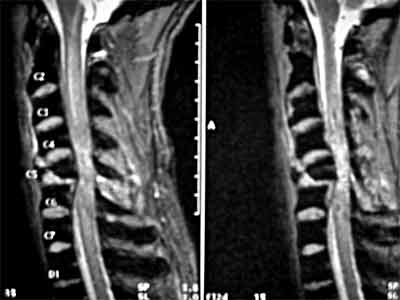 Sagittal T2 weighted image of  the Cervical spine demonstrating focal cord compression at fracture site and displaying cord T2 hyper intensity due to cord contusion.
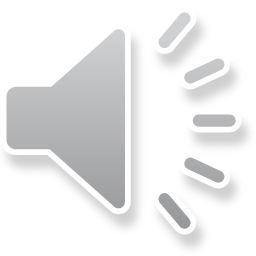 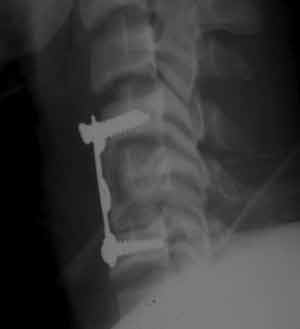 Internal fixation  involving vertebrae above 
and below site of fracture
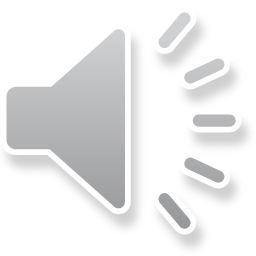 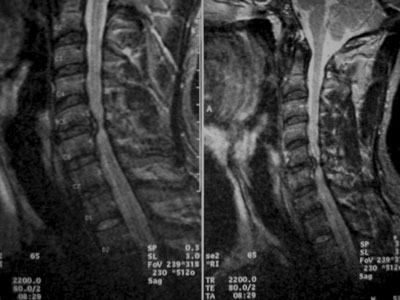 Post traumatic posterior disc bulge Cv5-6
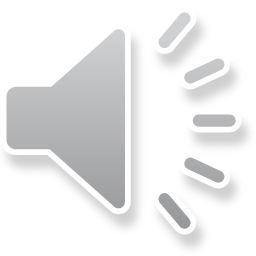 Cervical spineCervical obliques
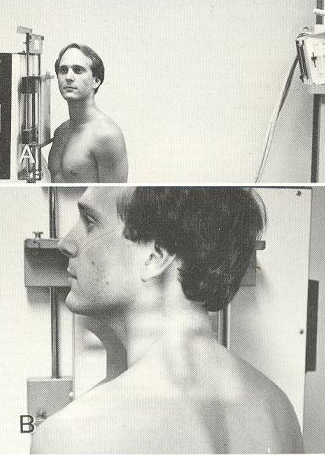 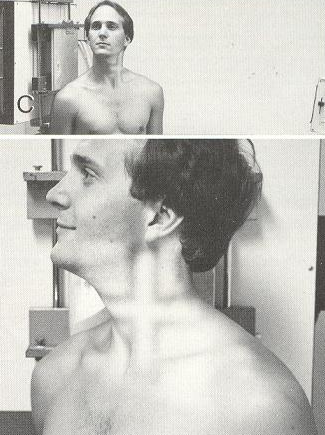 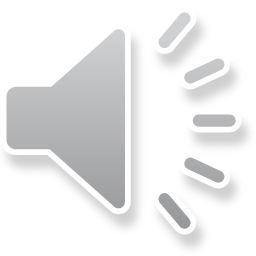 Cervical spinePosterior Oblique Cervical
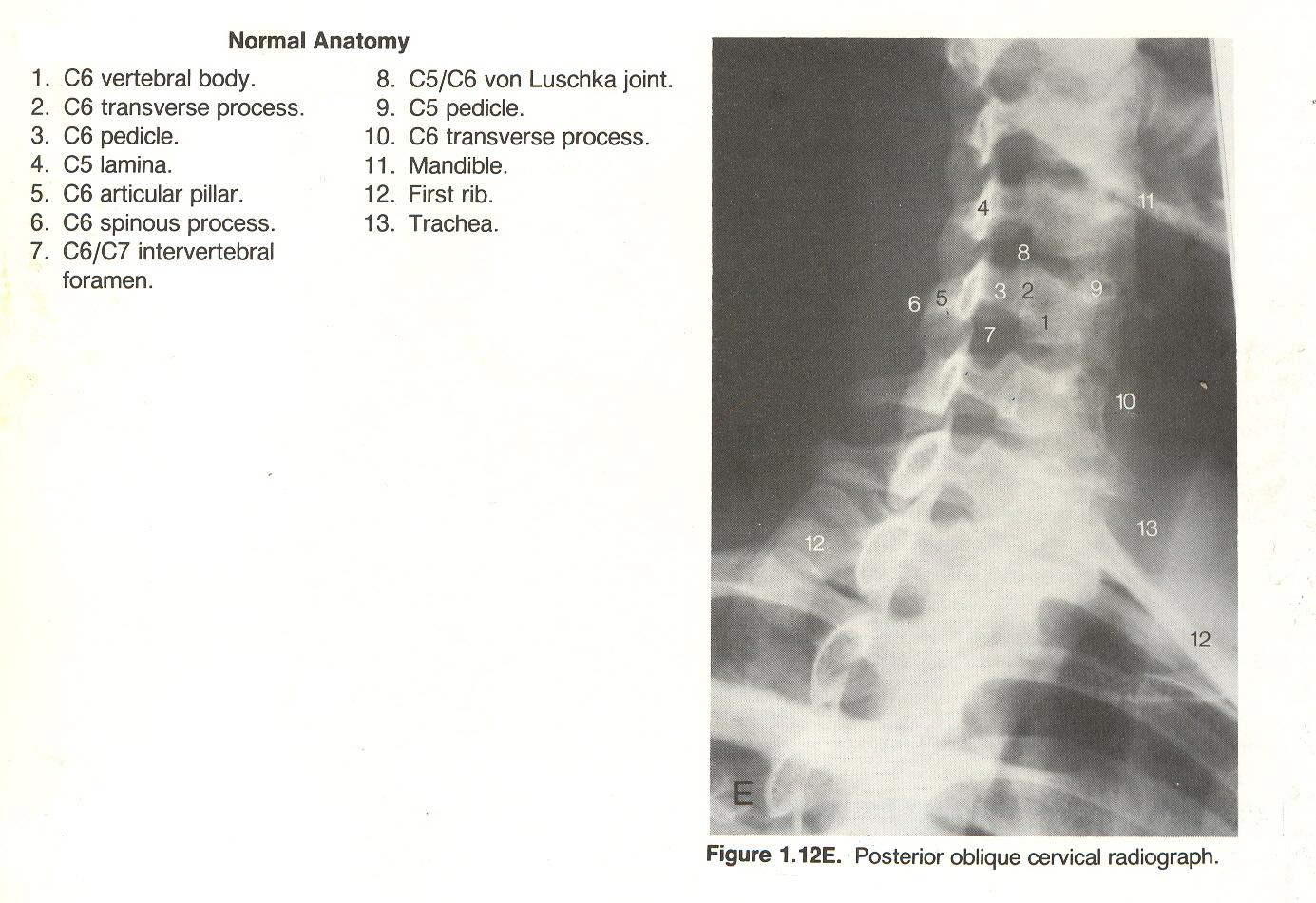 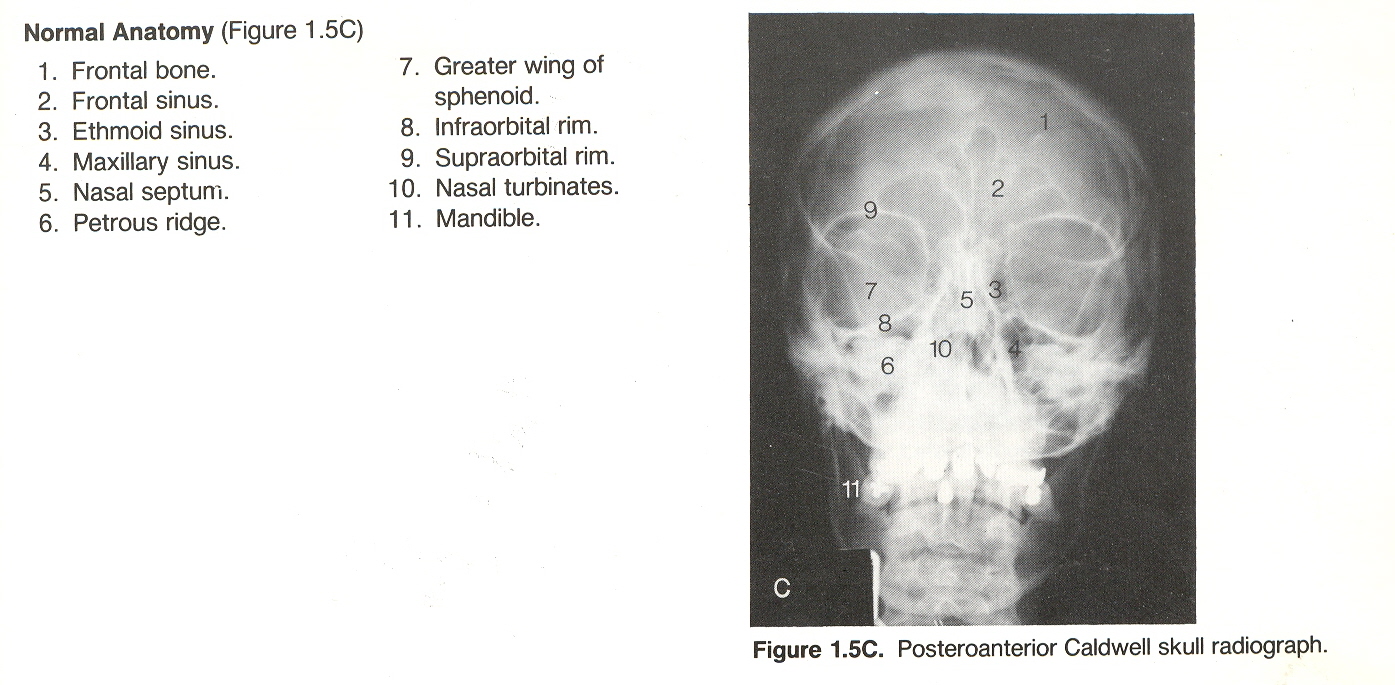 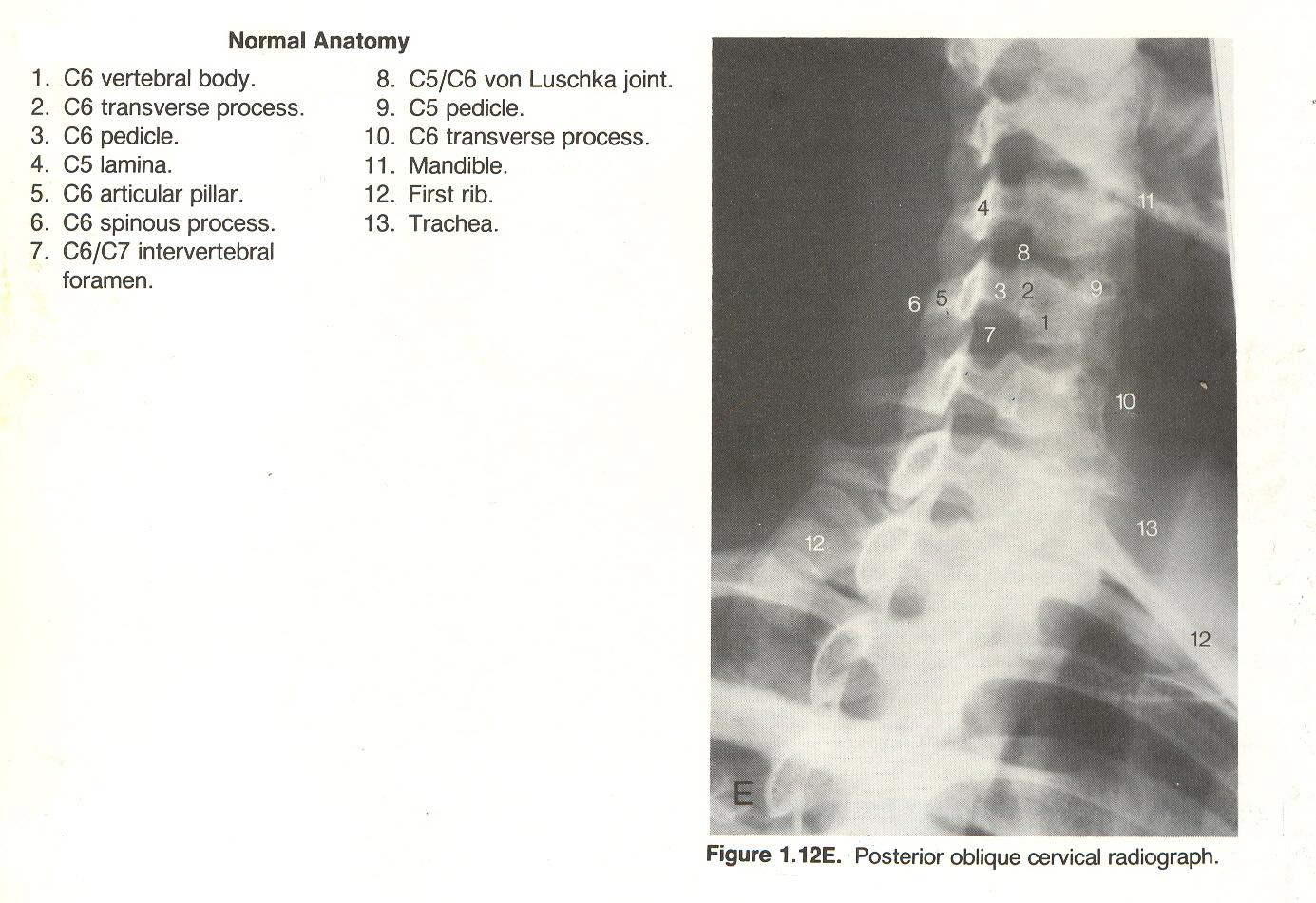 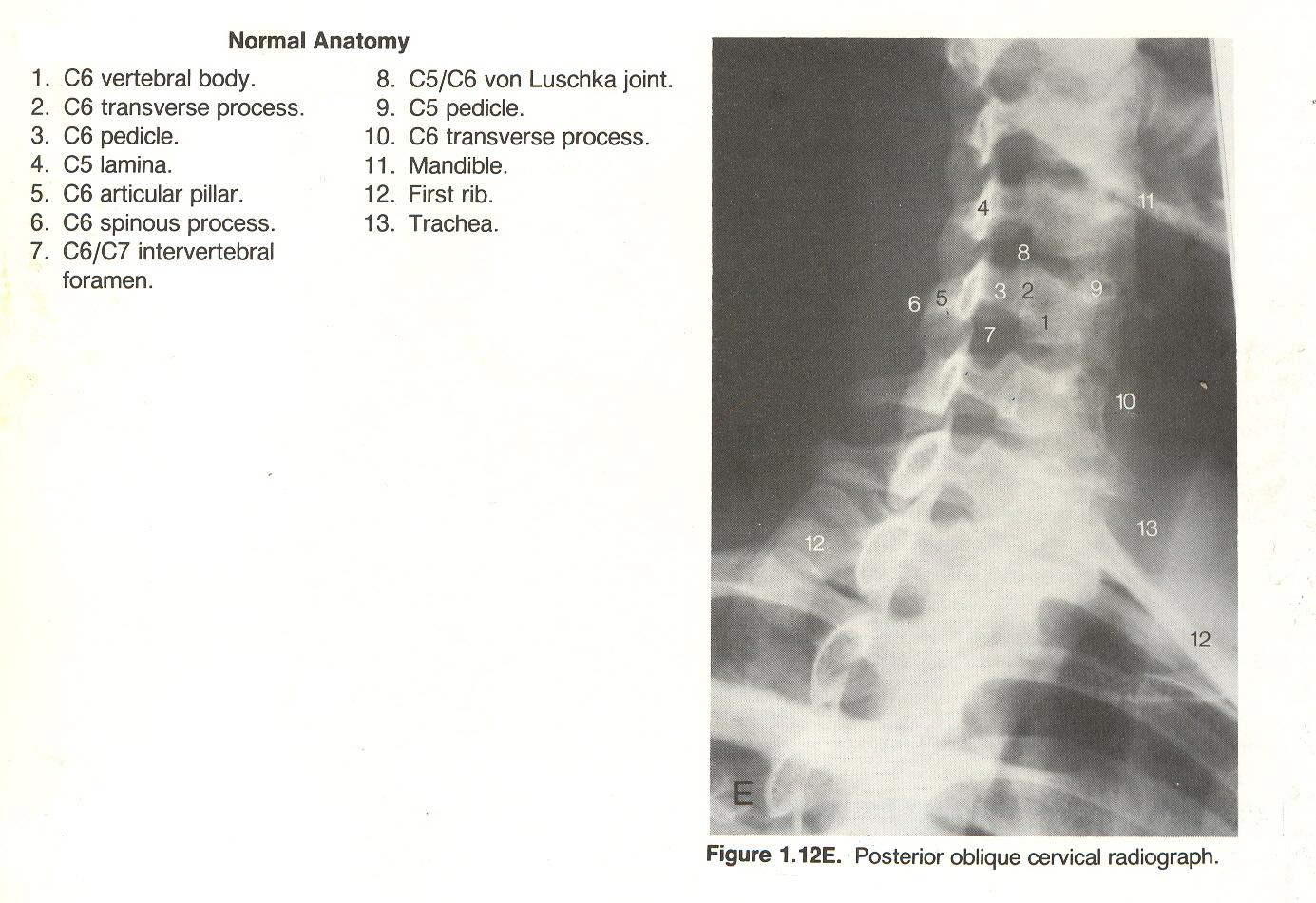 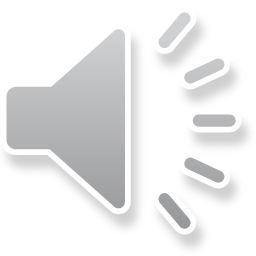 Oblique Radiograph of the Cervical Spine
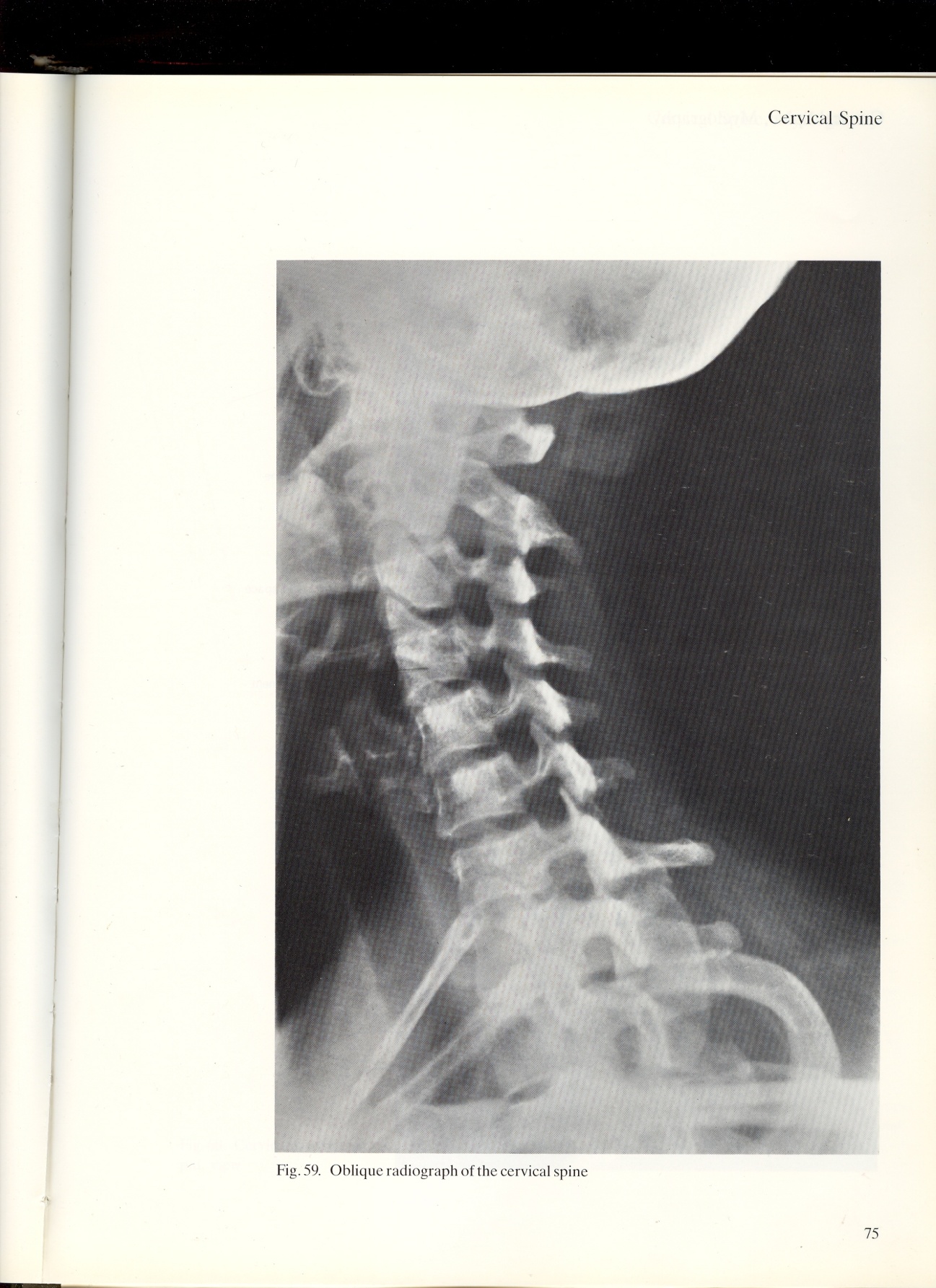 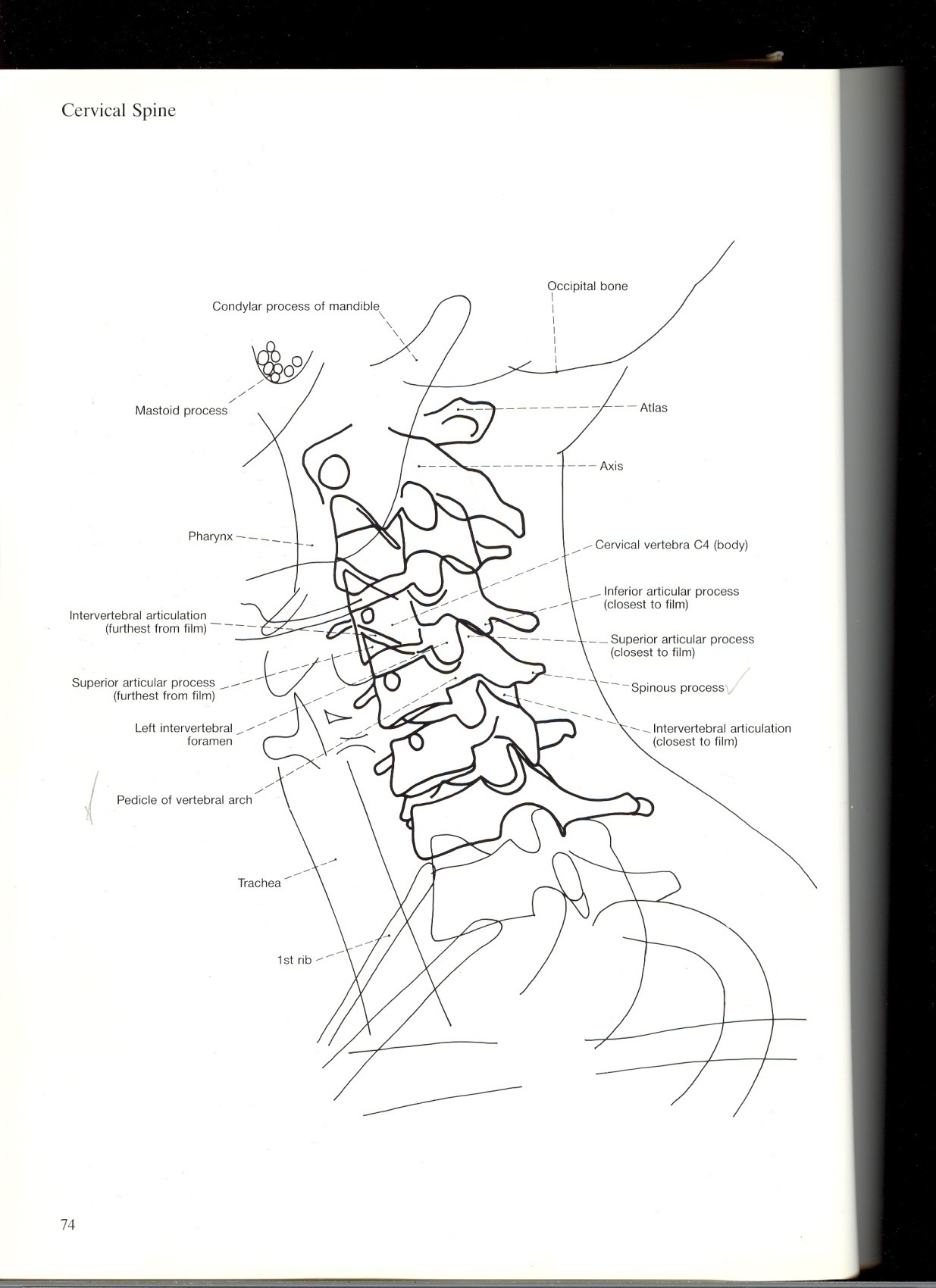 Measurements
George’s line
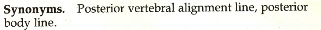 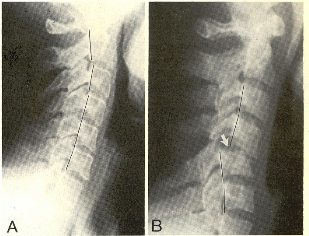 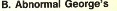 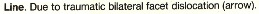 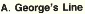 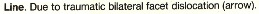 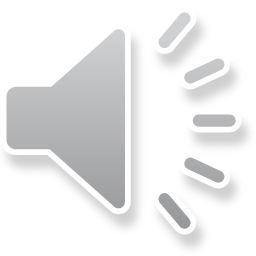 Posterior cervical line
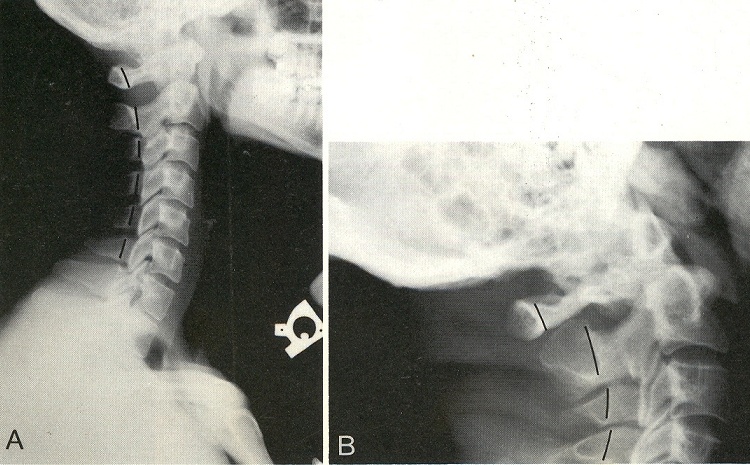 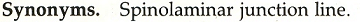 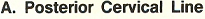 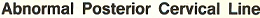 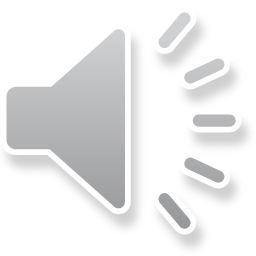 Sagittal dimension of the cervical spine canal
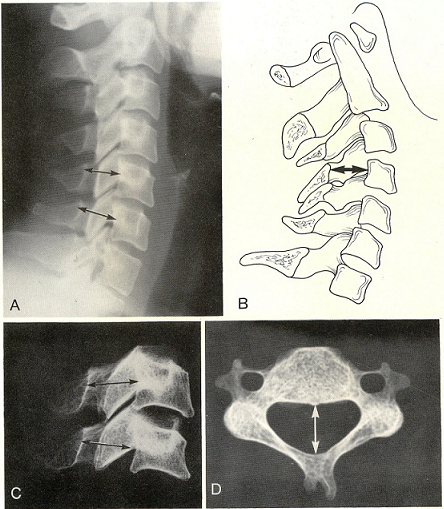 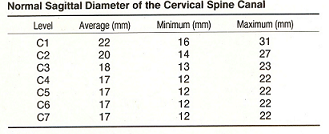 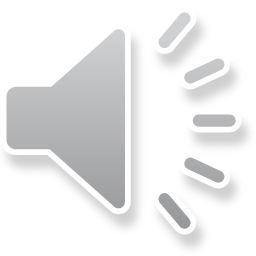 Cervical lordosis
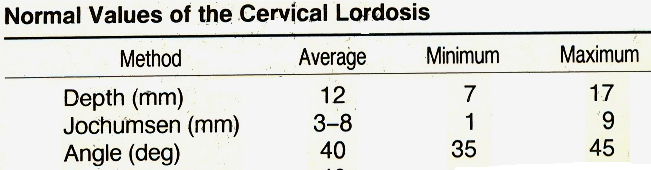 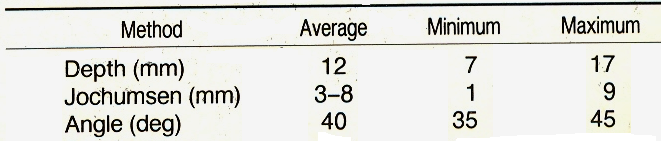 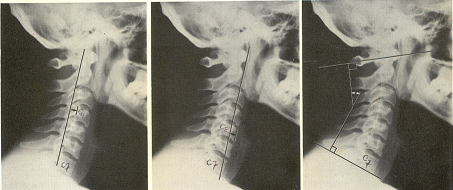 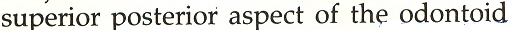 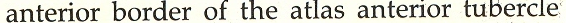 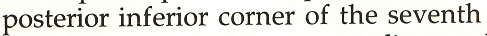 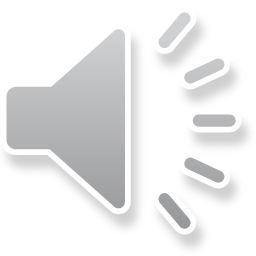 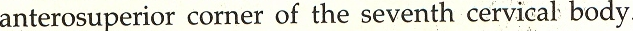 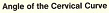 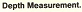 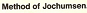 Stress line of the Cervical Spine
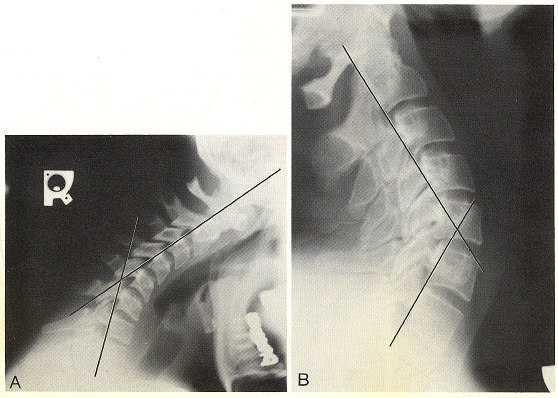 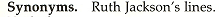 Posterior surface of the axis
Posterior surface of seventh
 cervical body
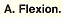 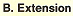 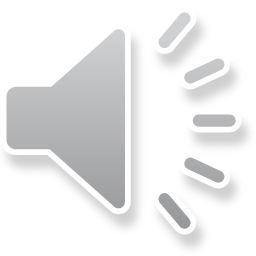 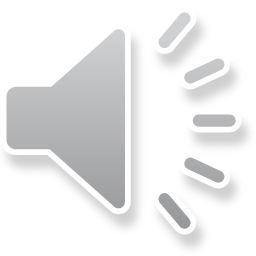